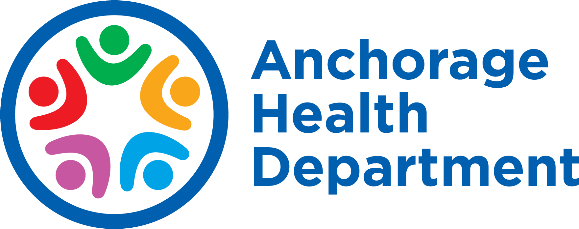 HUD Programs and the HHAND Commission
HHAND Commission, March 6, 2024
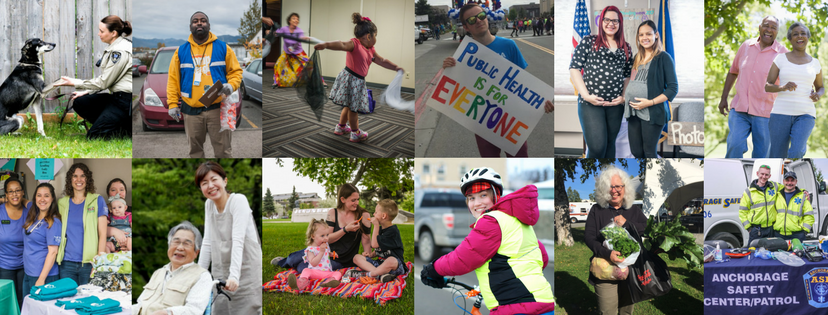 Presenter
Jed Drolet, Community Systems Program Manager
HUD Planning and Programs
Required Plans
Qualitative Data
5-year Consolidated Plan
Annual Action Plan
Consolidated Annual Performance and Evaluation Report (CAPER)
AHD Programs Covered by Con Plan
CDBG: Community Development Block Grant
HOME: HOME Investment Partnerships Program
ESG: Emergency Solutions Grant
HTF: National Housing Trust Fund
Funding Amounts
Sample Projects
Community Development Block Grant – Recent Projects
Community Development Block Grant – CHA Bridges to Success
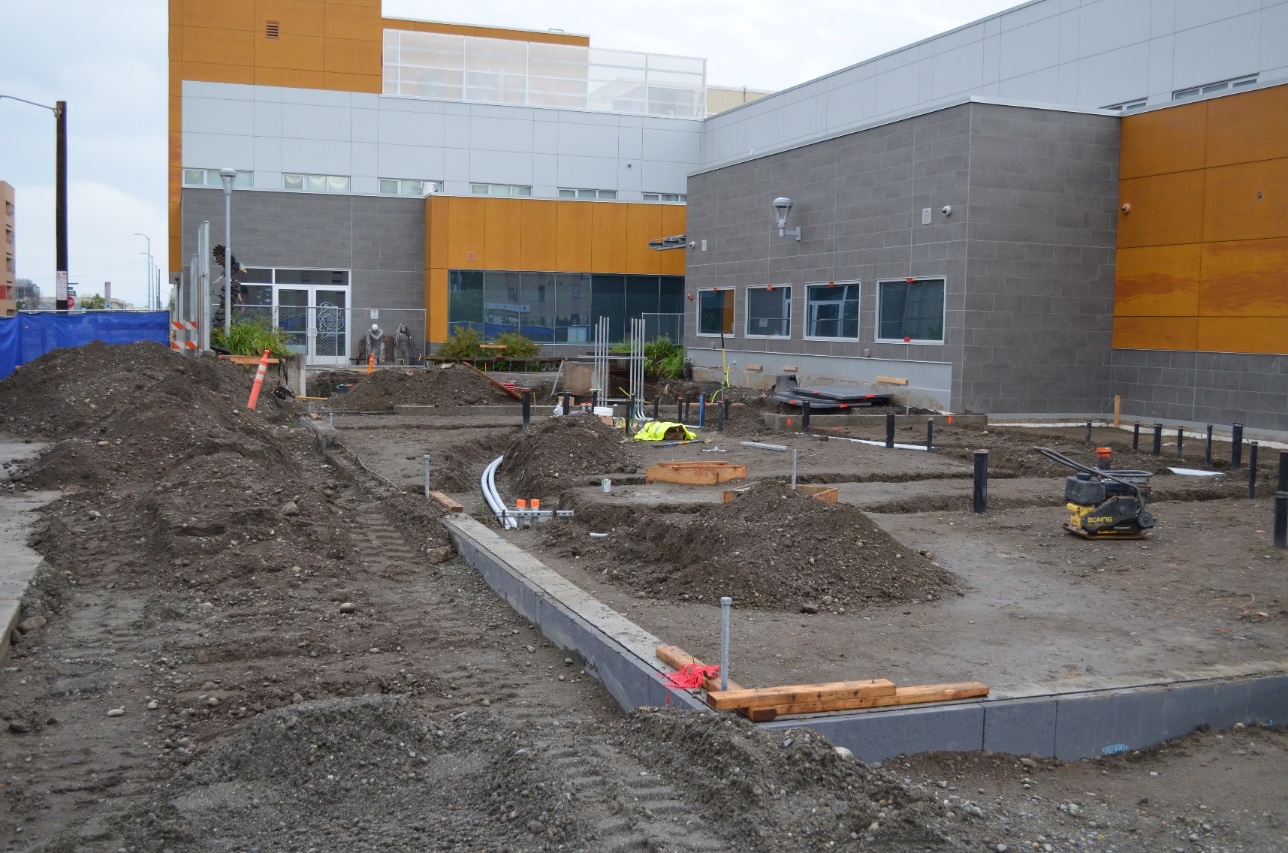 Community Development Block Grant – Recent Services
HOME Investment Partnerships – Recent Projects/Services
HOME Investment Partnerships – Habitat for Humanity Duben Ave.
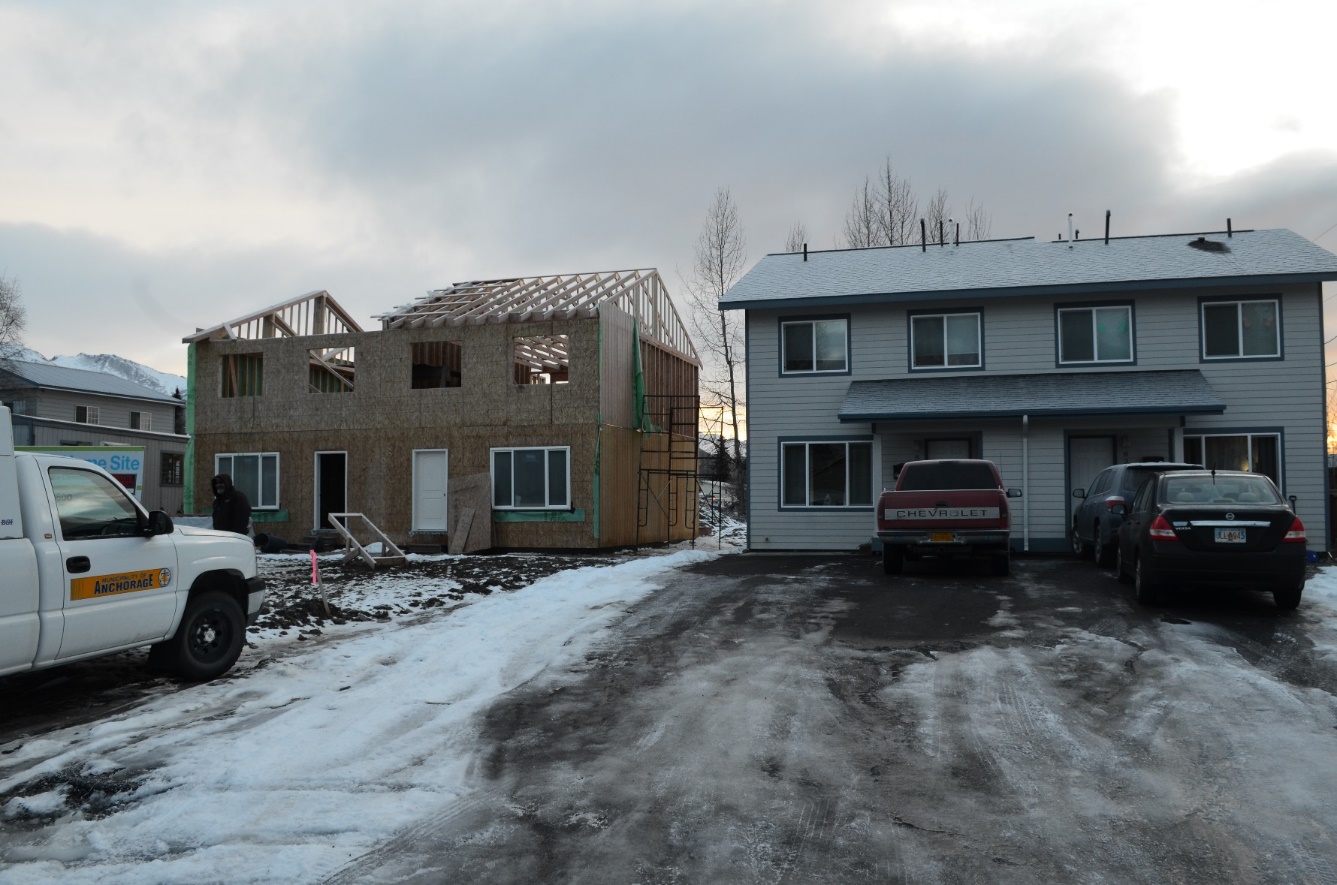 Emergency Solutions Grants – Recent Programs
Consultation
HHAND Commission
ACEH/CoC
Federation of Community Councils
Individual Community Councils
Social Service Agencies
AHFC
Any other interested organization
HHAND Commission History
HHAND Program History
1993: Anchorage Housing Commission
1997: Housing and Neighborhood Development (HAND) Commission
2004: HAND Commission Oversight Subcommittee on Homelessness (HCOSH)
2017: Housing, Homelessness, and Neighborhood Development (HHAND) Commission
Anchorage Housing Commission
Established by Assembly in 1993 (Mayoral Veto Overridden)
“[T]o advise the Mayor and the Assembly on issues related to long- and short-term housing in the Municipality”
11 members
Minimum of “four citizens who will represent our neighborhoods, consumers and residents directly affected by the housing situation in our municipality”
HAND Commission
Established by Assembly in 1997 (Mayor in Support)
“[T]o advise the Mayor and the Assembly on issues related to long- and short-term housing and community development needs in the Municipality of Anchorage, and strategies to effect revitalization of lower-income and at-risk neighborhoods”
11 members
Minimum of “four citizens representing lower-income neighborhoods”
Citizens who experience disabilities
Representatives of real estate, banking, nonprofit housing orgs, homebuilders, shelter providers
HCOSH
Established by Assembly in 2004 (Mayor in Lead)
Subcommittee of HAND with overlapping membership
To “advise the commission, the Mayor, and the Assembly on issues related to homelessness”
5 members, 2 from HAND Commission (increased to 13)
Include members representing the homeless, nonprofits, public safety, business, school district, government, faith community, neighborhoods, or charities
HHAND Commission
Established by Assembly in 2017 (Mayor in Support)
Merger of HAND and HCOSH
“[T]o advise the Mayor and the Assembly on issues related to long- and short-term housing, homelessness, and community development needs in the Municipality of Anchorage, and strategies to effect revitalization of lower-income and at-risk neighborhoods”
9 members
4 members representing the homeless, nonprofits, public safety, business, school district, government, faith community, neighborhoods, or charities
Remainder: people experiencing disabilities, representatives of real estate, banking, multi-family development, nonprofit housing, homebuilders, or supportive housing providers
Roles of the HHAND Commission
Review and make recommendations on allocation of federal, state, and municipal funds for housing and community development
Identify and address long- and short-term housing and homelessness issues
Advise mayor and assembly on policies, practices, and legislation affecting housing and homelessness
Participate in development and implementation of Con Plan and coordinate with Continuum of Care on homelessness plan
Questions?
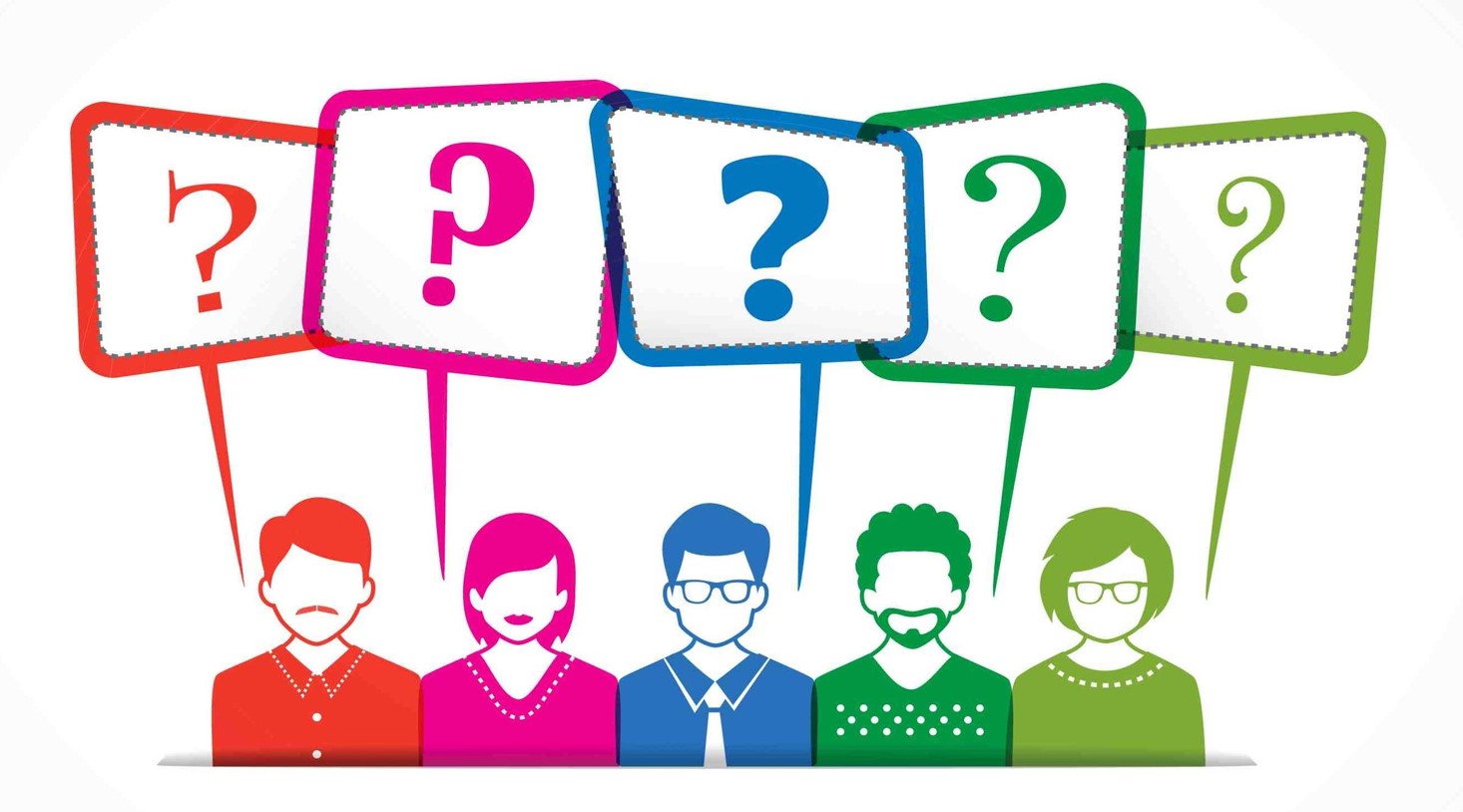 Thank you!
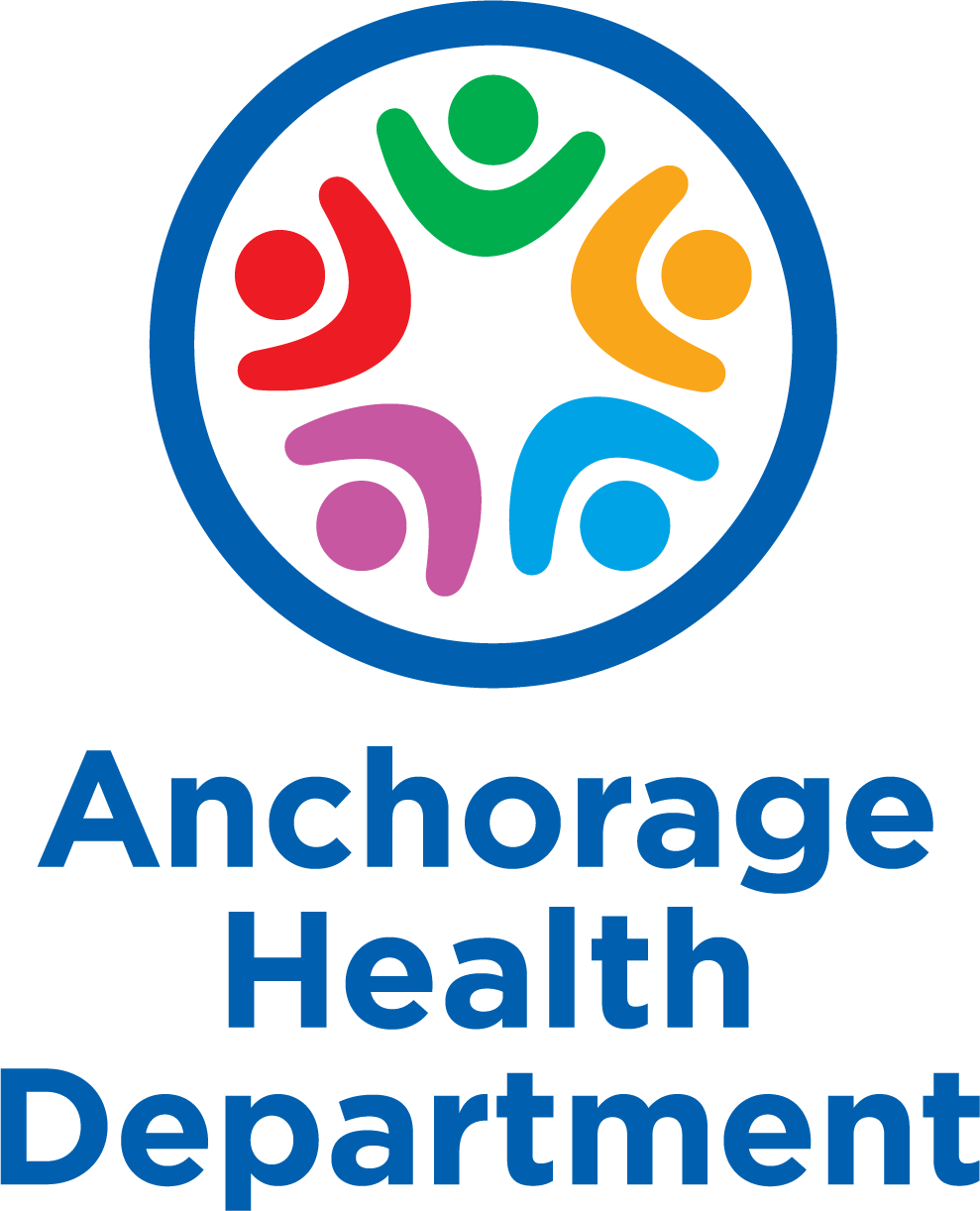 Contact info: Jed DroletAnchorage Health Department
(907) 343-4285
Jedediah.Drolet@anchorageak.gov